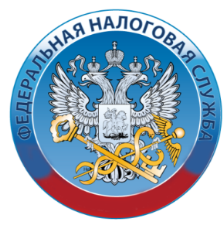 Управление Федеральной налоговой службы 
по г. Севастополю
Возможности электронных сервисов при государственной регистрации на сайте ФНС России
Начальник отдела регистрации и учета налогоплательщиков
 Гниденко Александра Васильевна
23.03.2023
Сервисы раздела «Регистрация бизнеса»
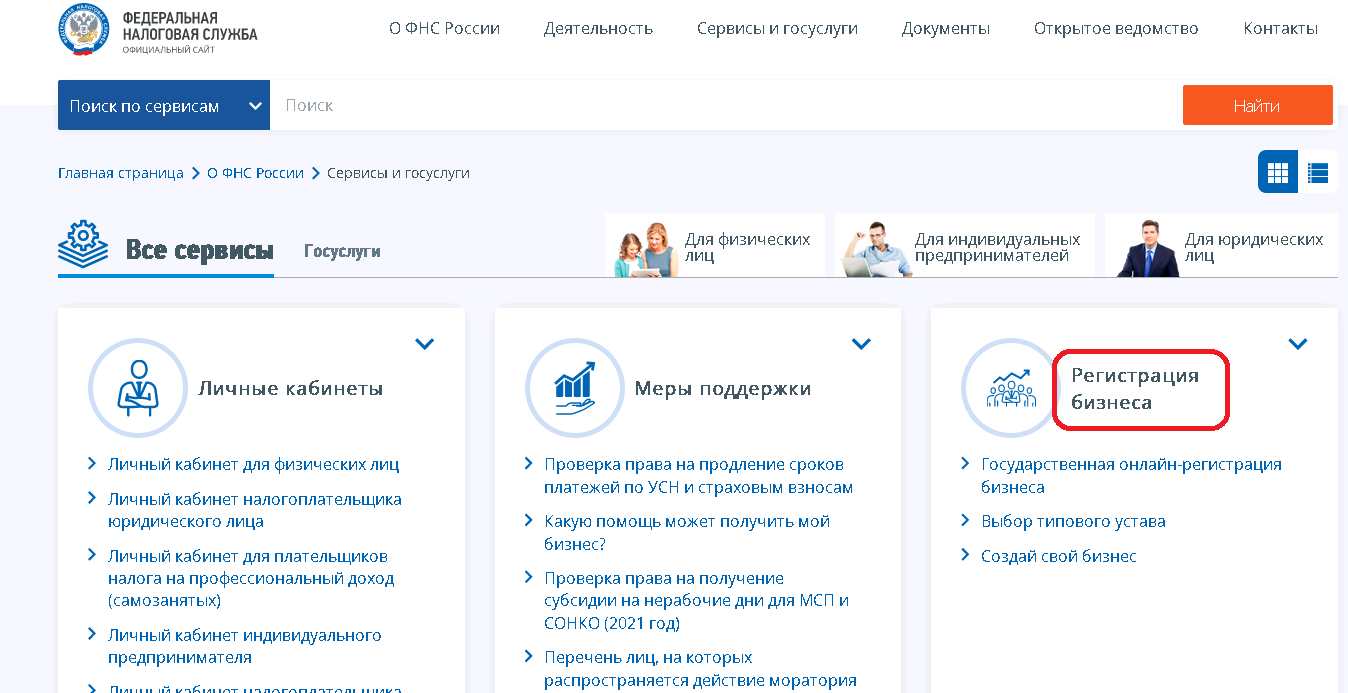 2
Сервис «Создай свой бизнес»
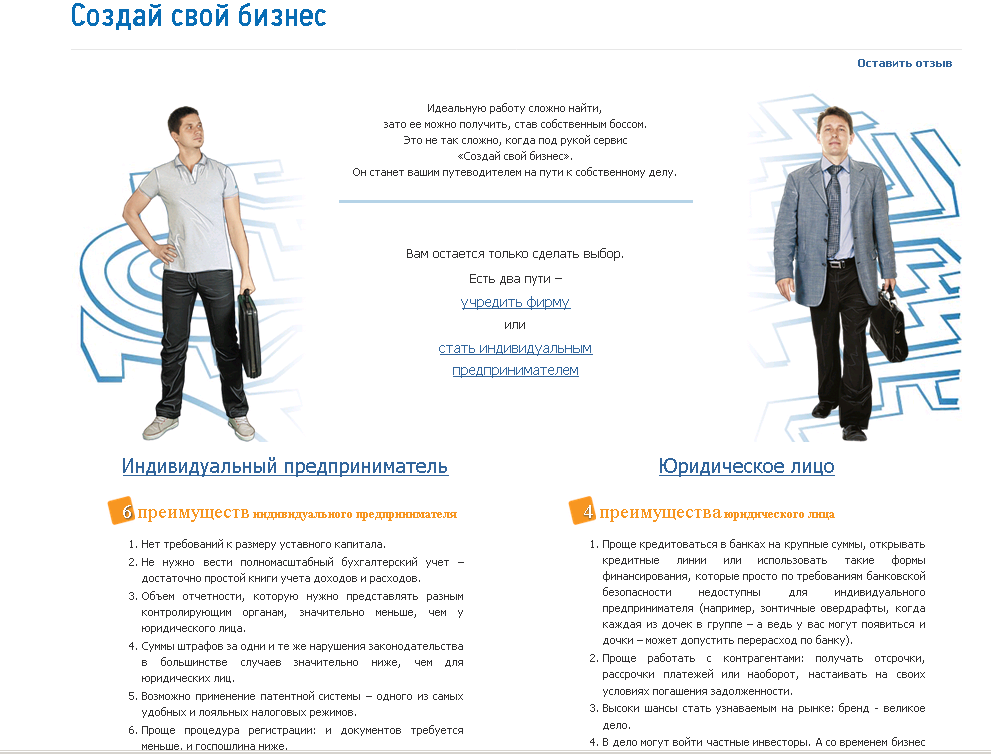 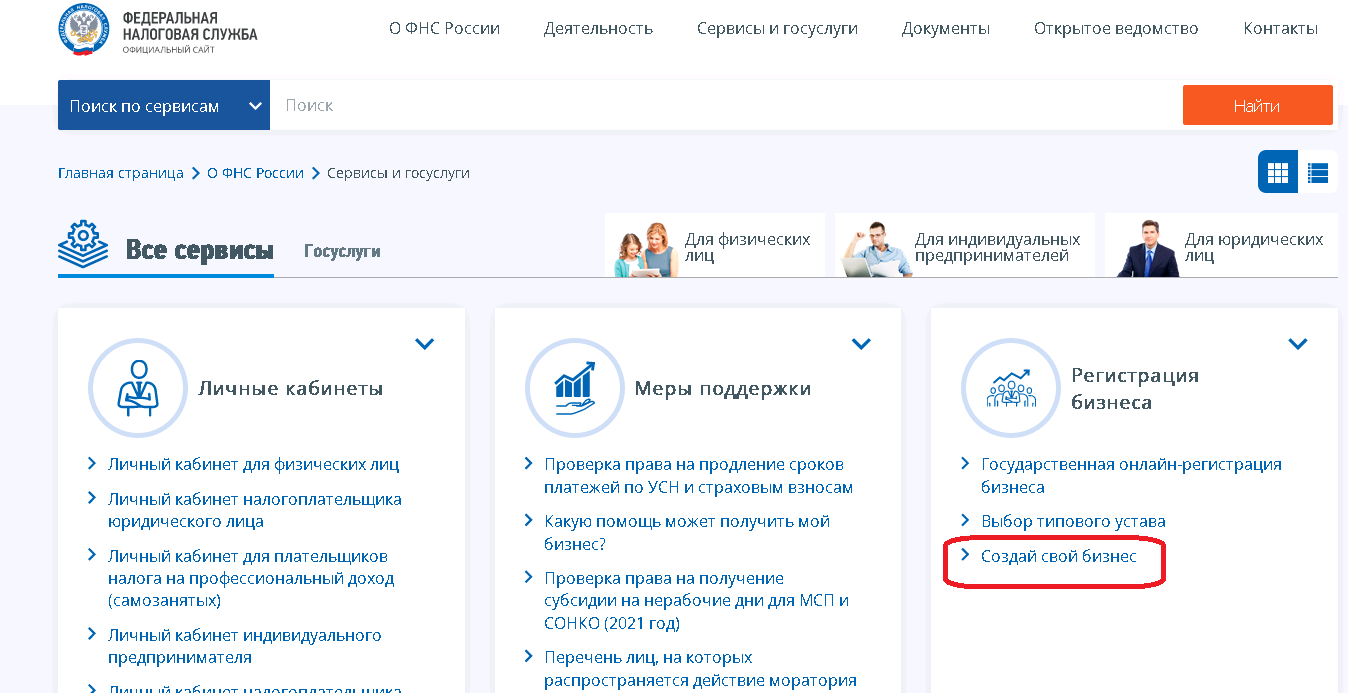 3
Сервис «Выбор Типового устава для ООО»
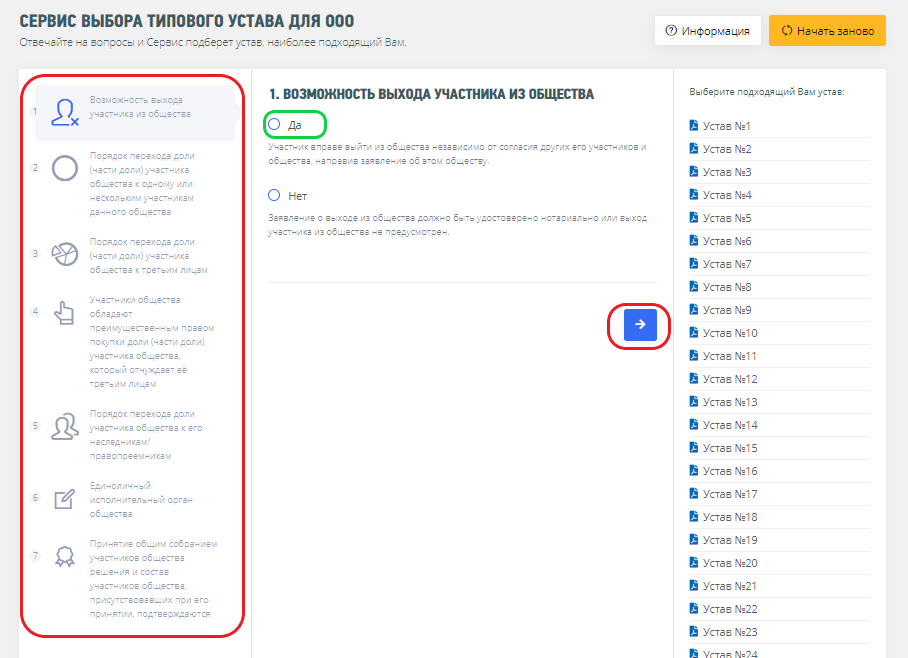 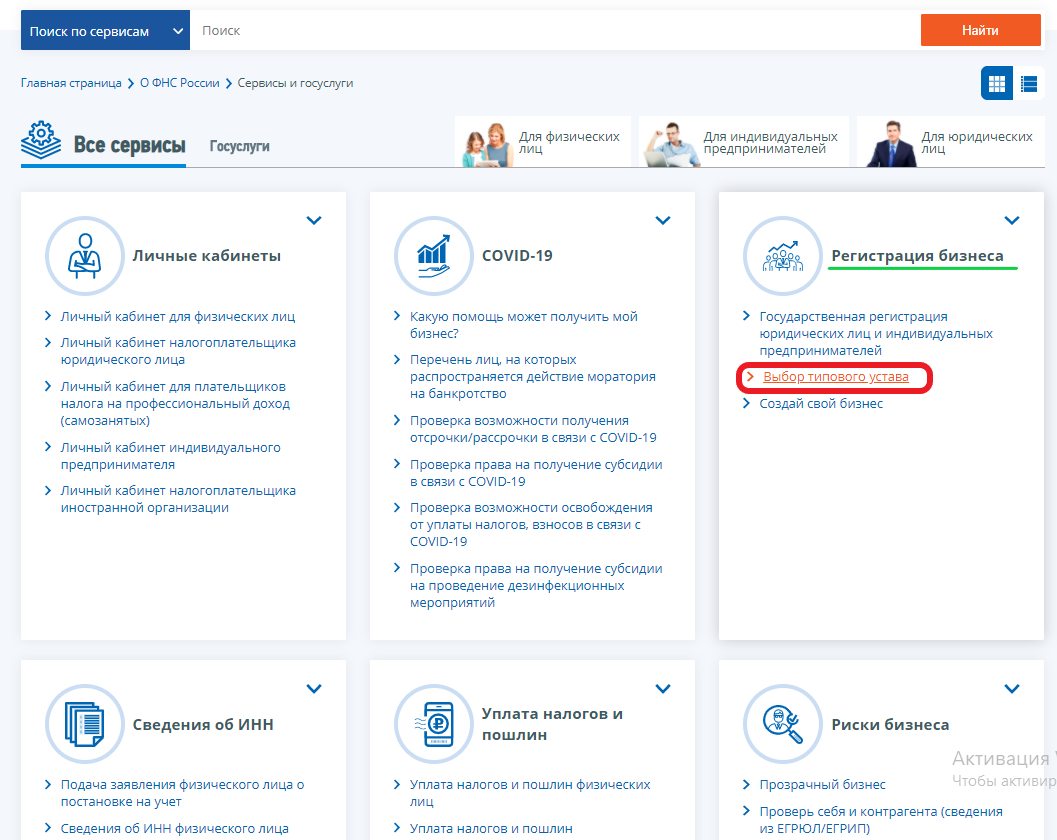 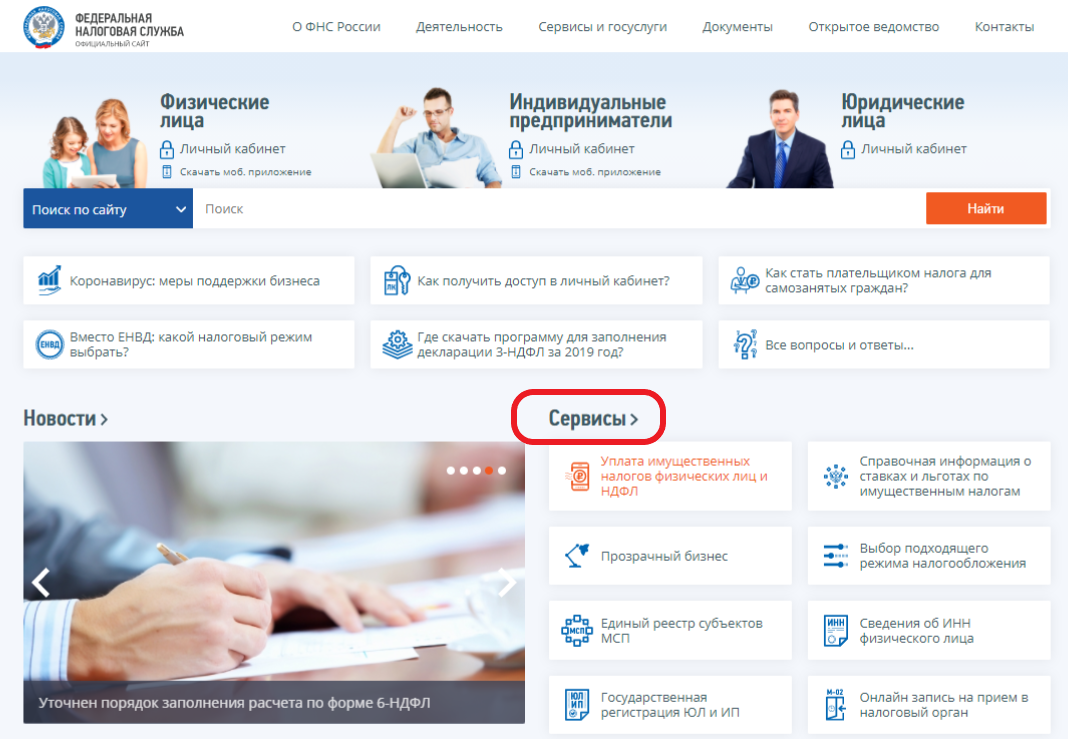 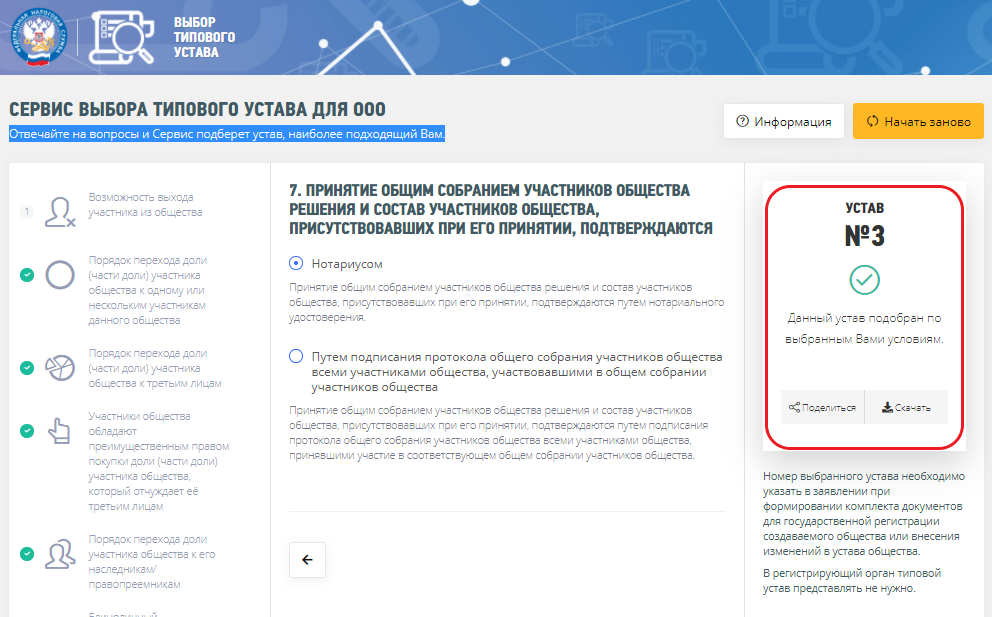 4
Сервис «Государственная регистрация бизнеса онлайн»
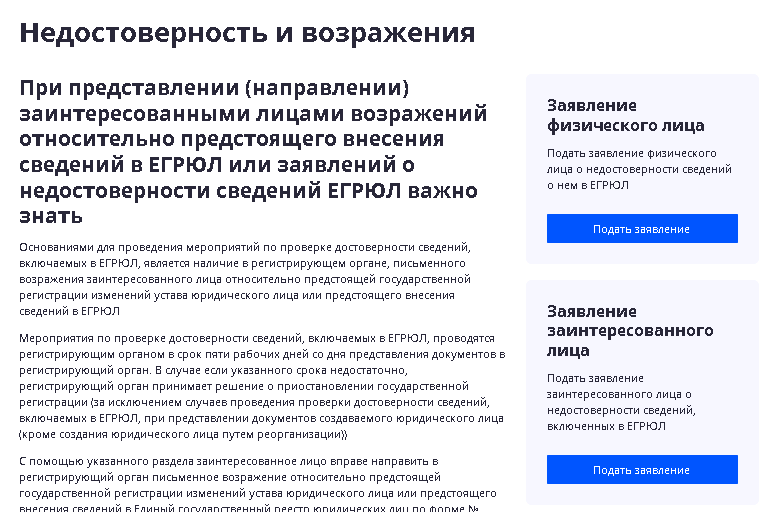 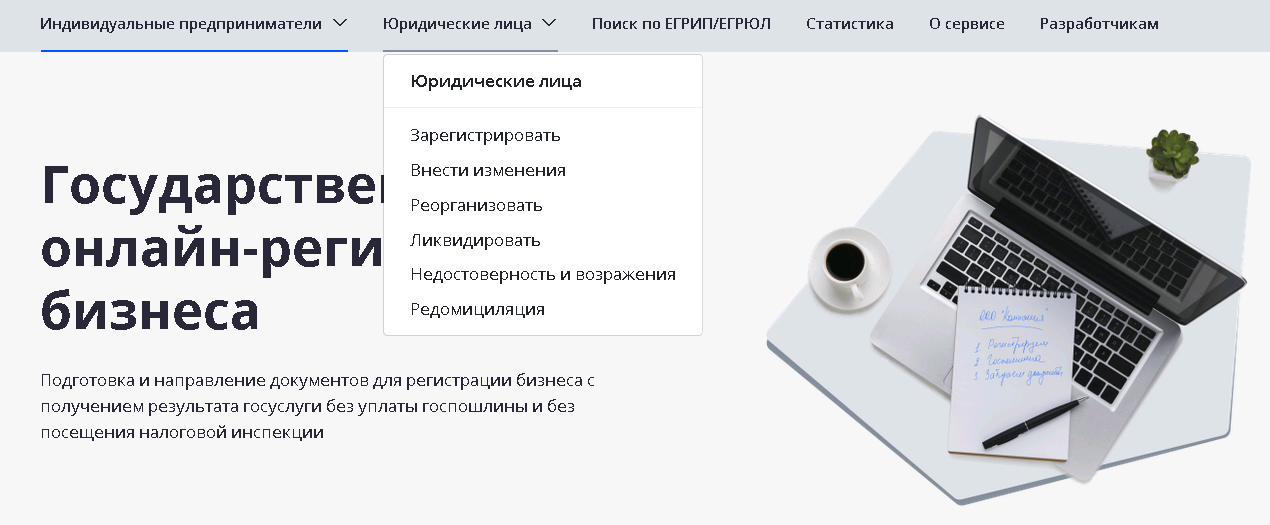 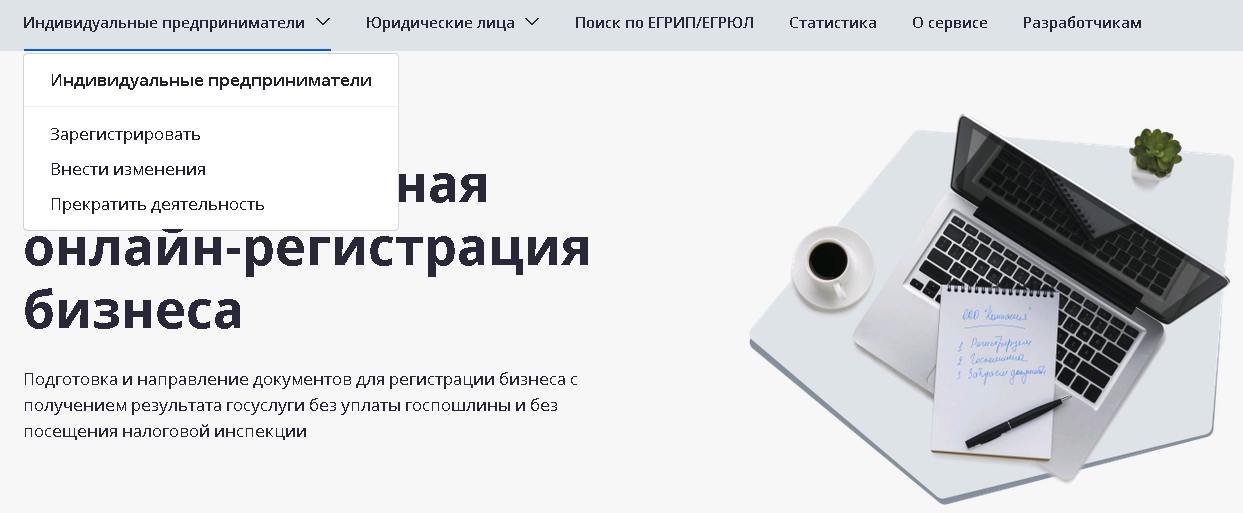 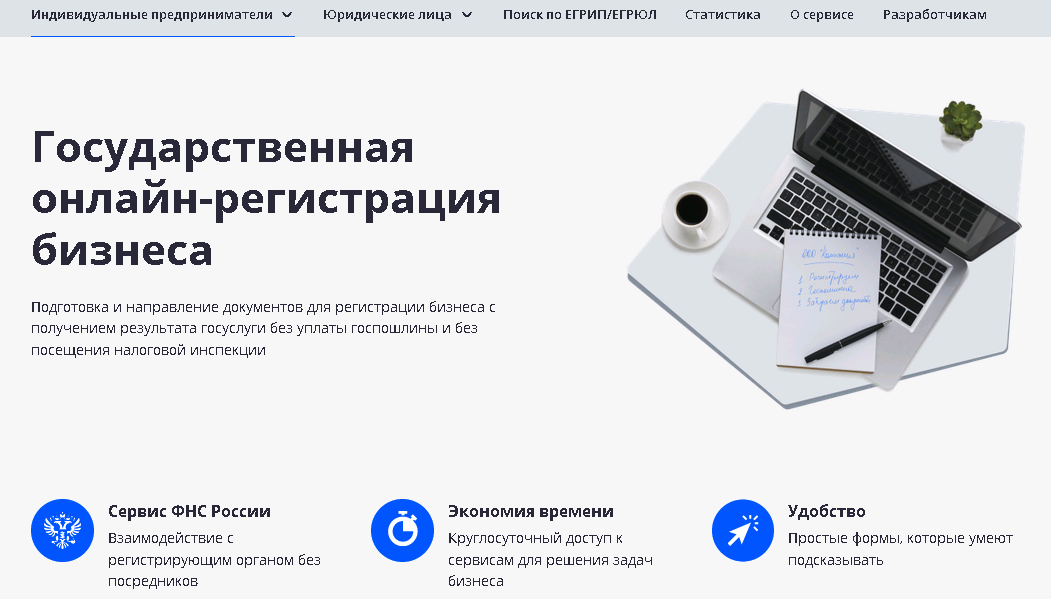 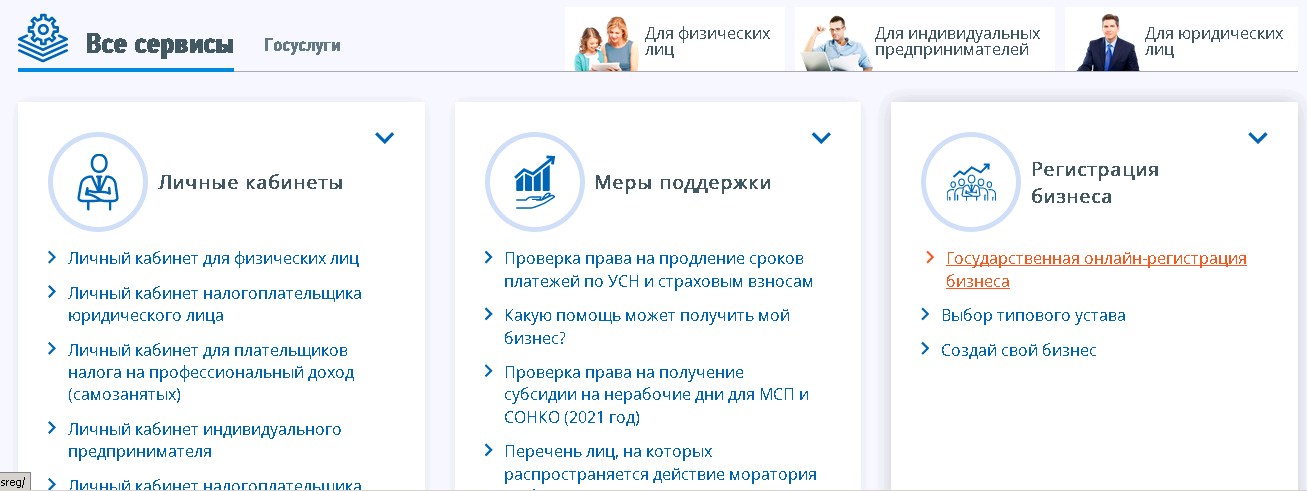 5
Преимущества направления документов 
в электронном виде
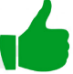 простота, удобство и доступность
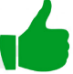 экономия материальных средств и времени
возможность получить подробные разъяснения
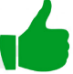 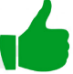 заявление без ошибок
полнота пакета документов для государственной регистрации
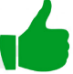 минимум отказов, минимальные сроки
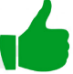 6
20
Создание организации за 1 день
1
2
3
Государственная 
онлайн-регистрация бизнеса  nalog.gov.ru
Получение 
УКЭП ФЛ
Получение 
документов
Любой коммерческий УЦ 
(digital.gov.ru)

заполнить заявление;

в электронном виде 
на электронную почту


выбрать типовой устав;
сгенерировать решение  о создании 
с единственным учредителем;


через приложение «Госключ»
выбор спец режима (по желанию)
Затраты: бесплатно - 
                      от 300 р.                   
                     + от 15 мин 
                      до 1 раб. дня


подписать УКЭП
Затраты: бесплатно  + от 15 мин.
Преимущества:
минимизация ошибок
он-лайн
экономия 4 000 р + 2 раб. дня
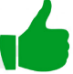 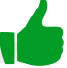 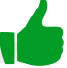 7
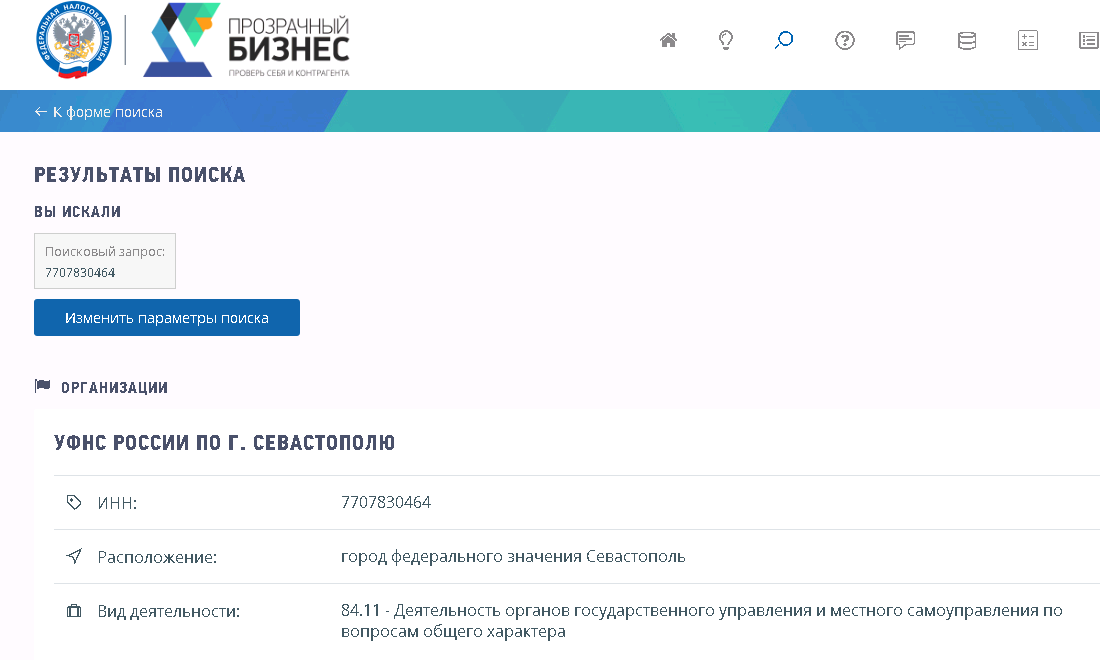 Возможности сервиса «Прозрачный бизнес»
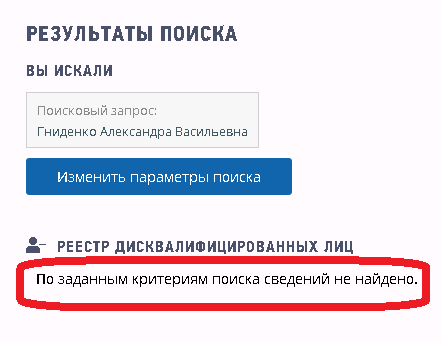 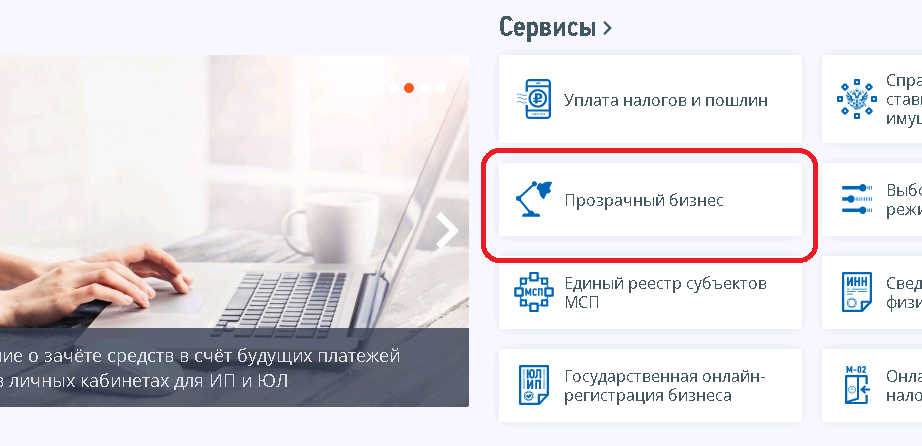 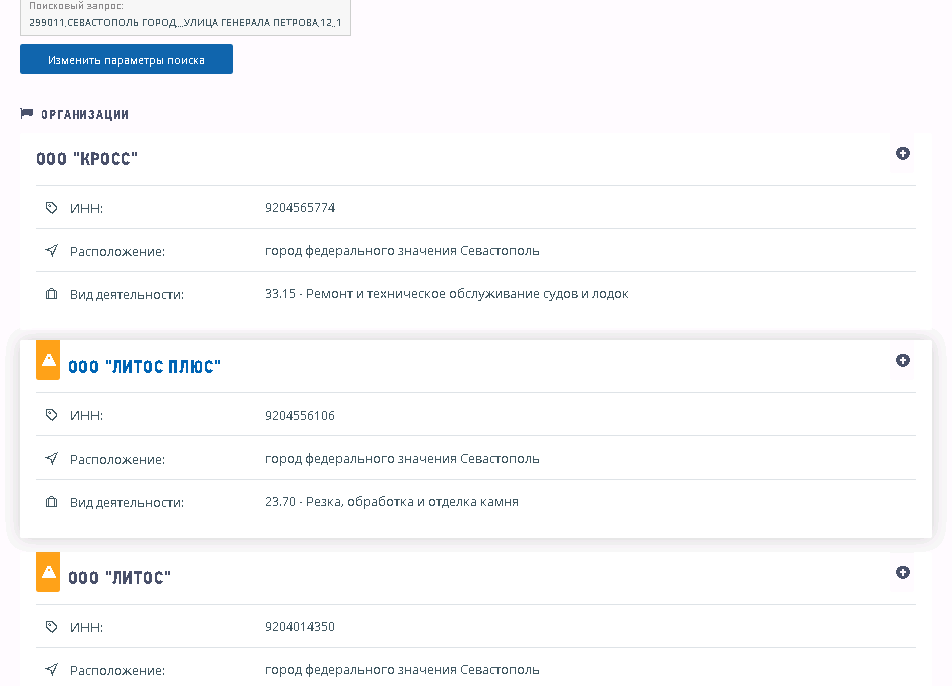 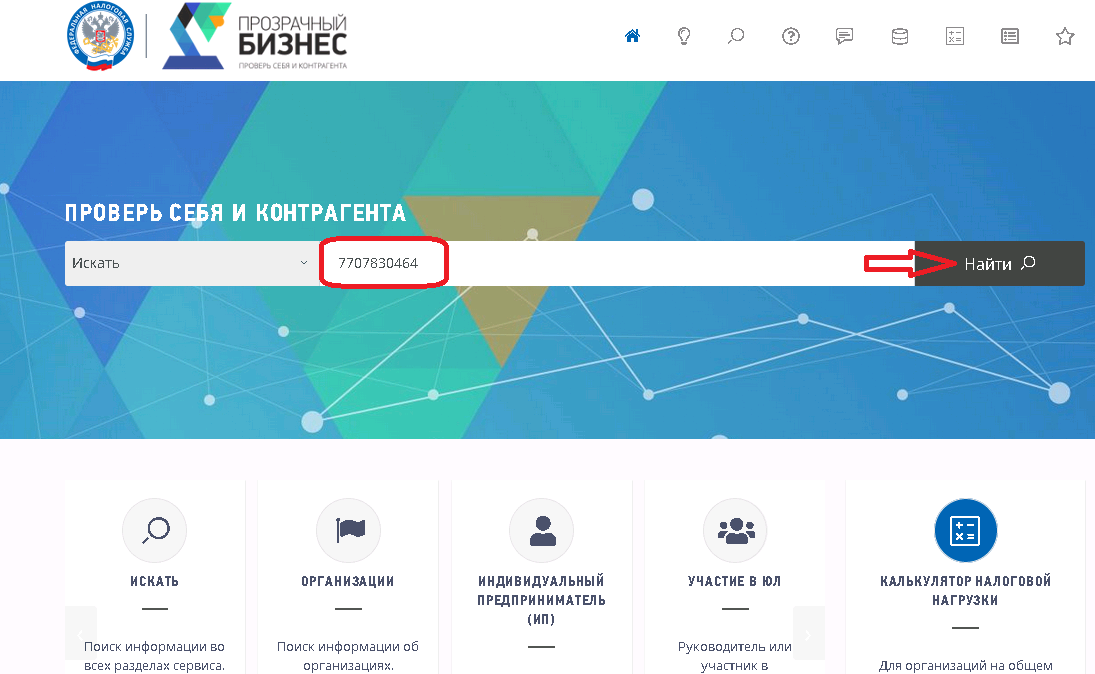 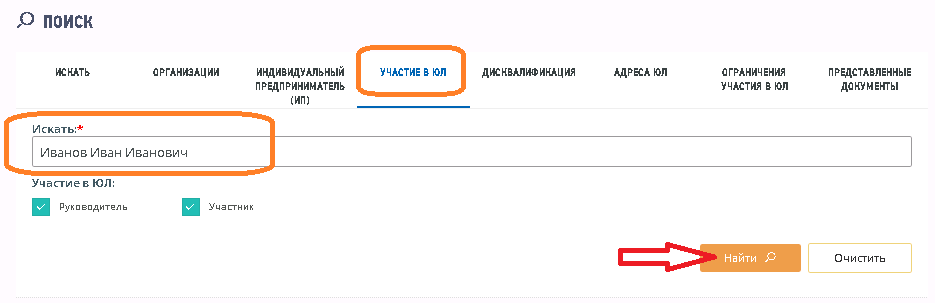 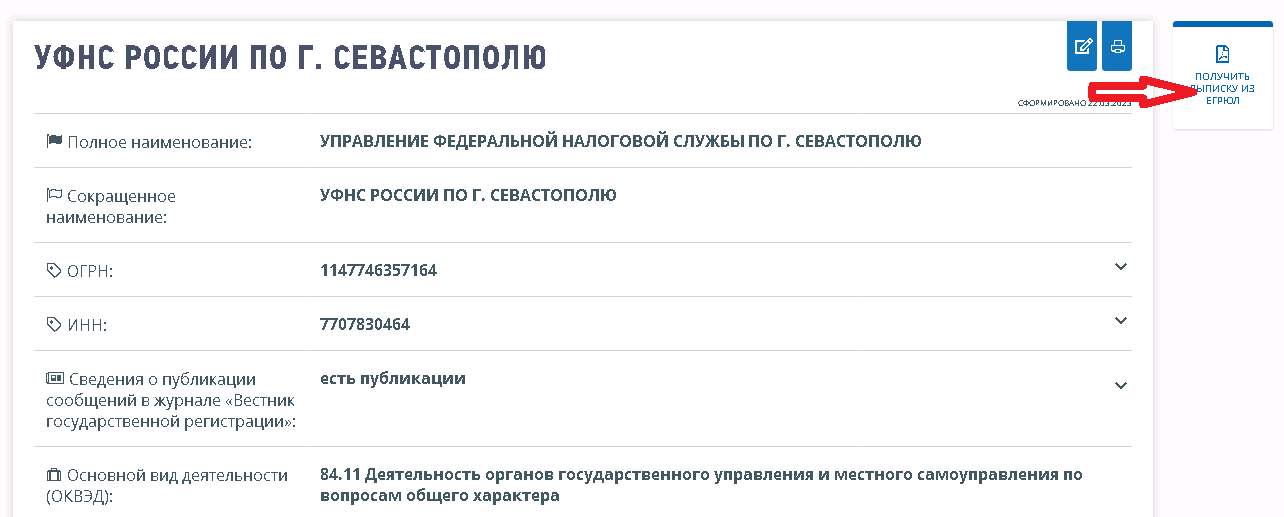 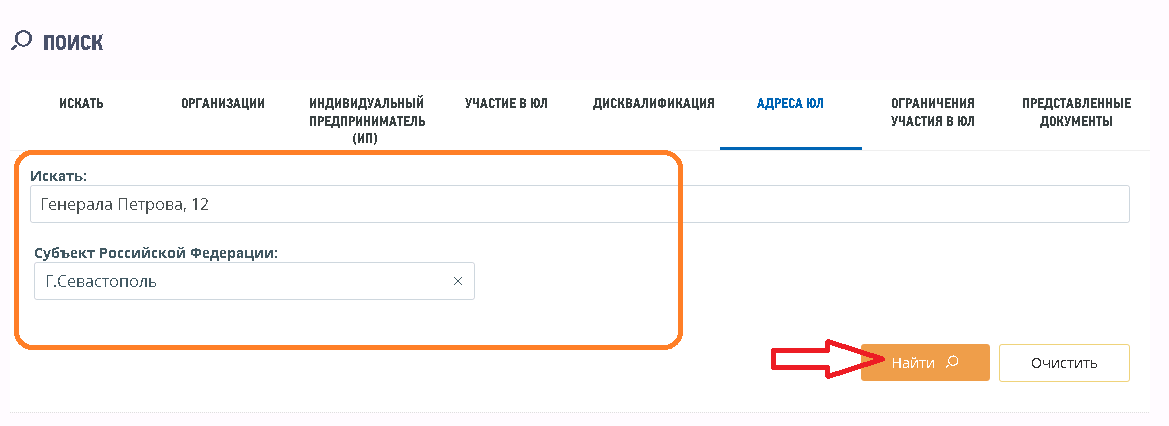 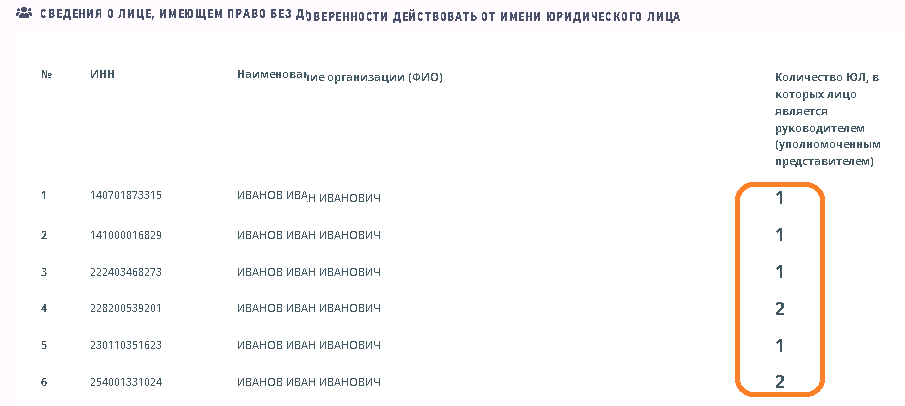 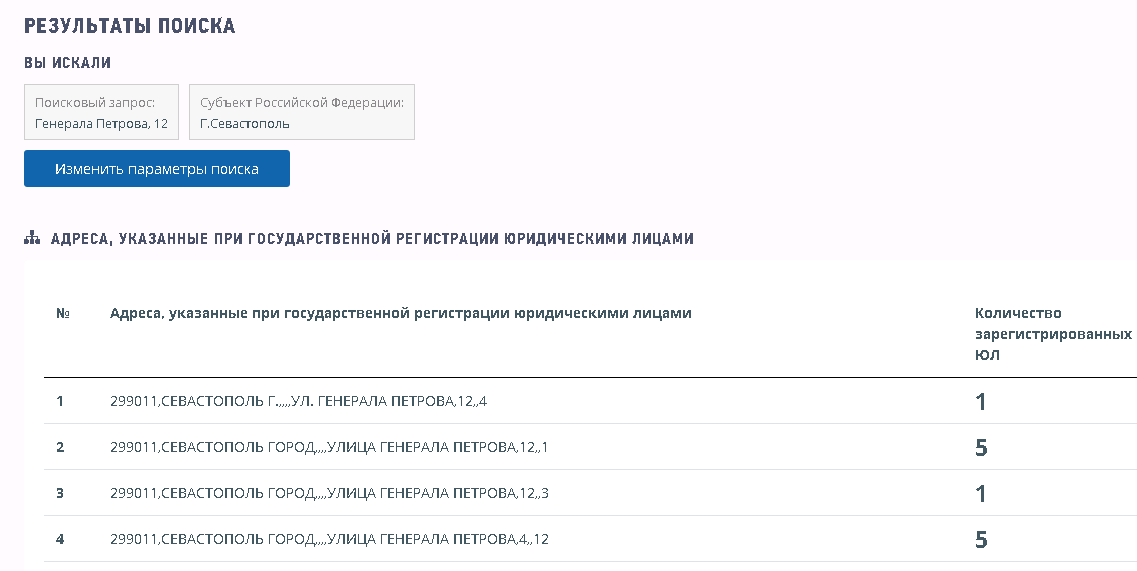 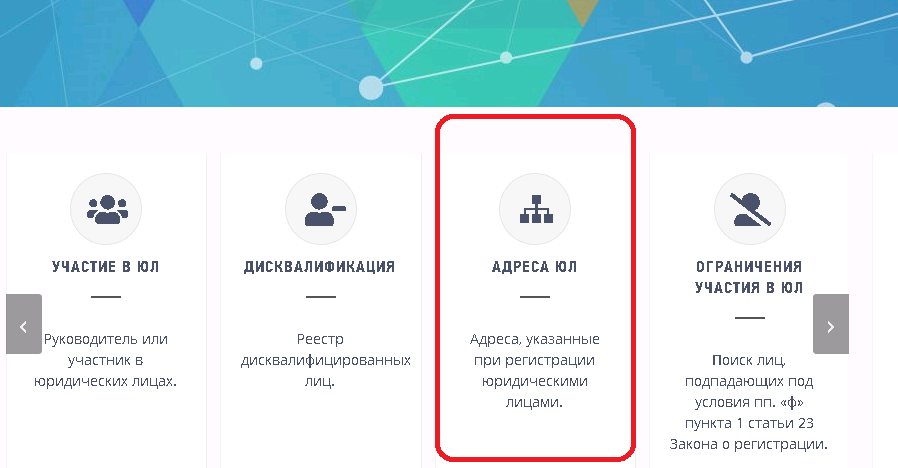 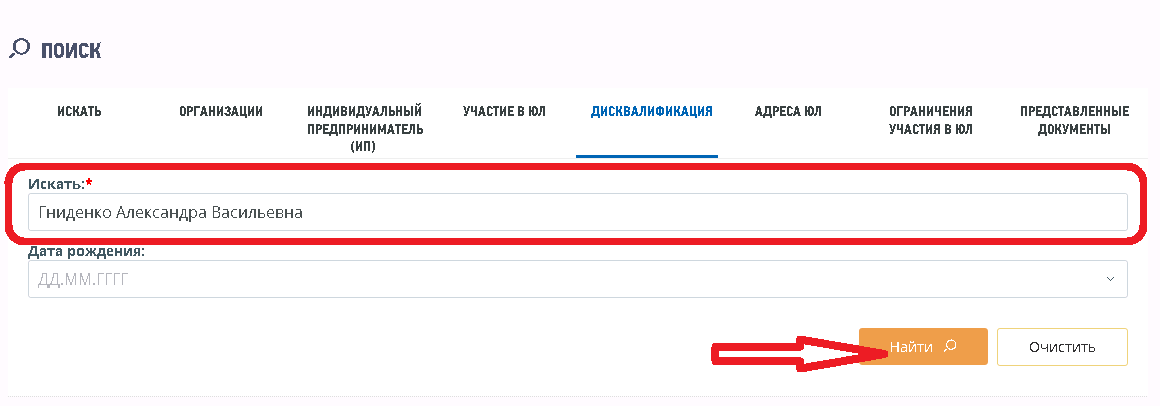 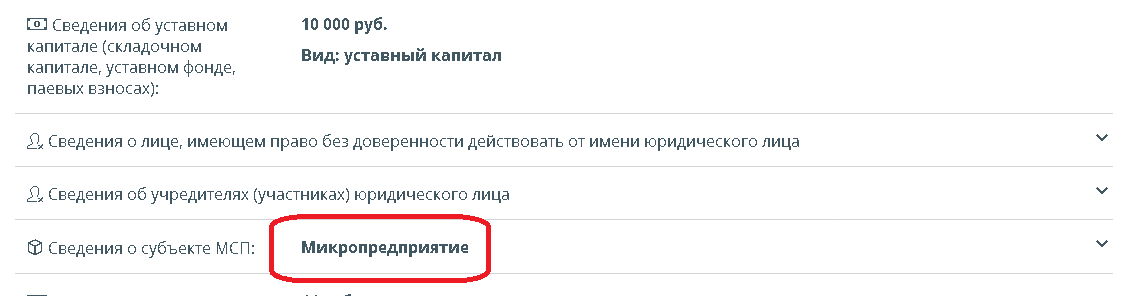 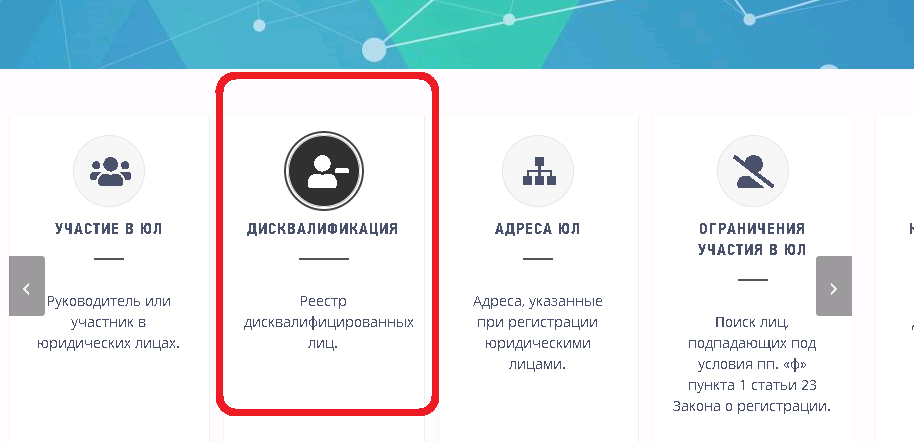 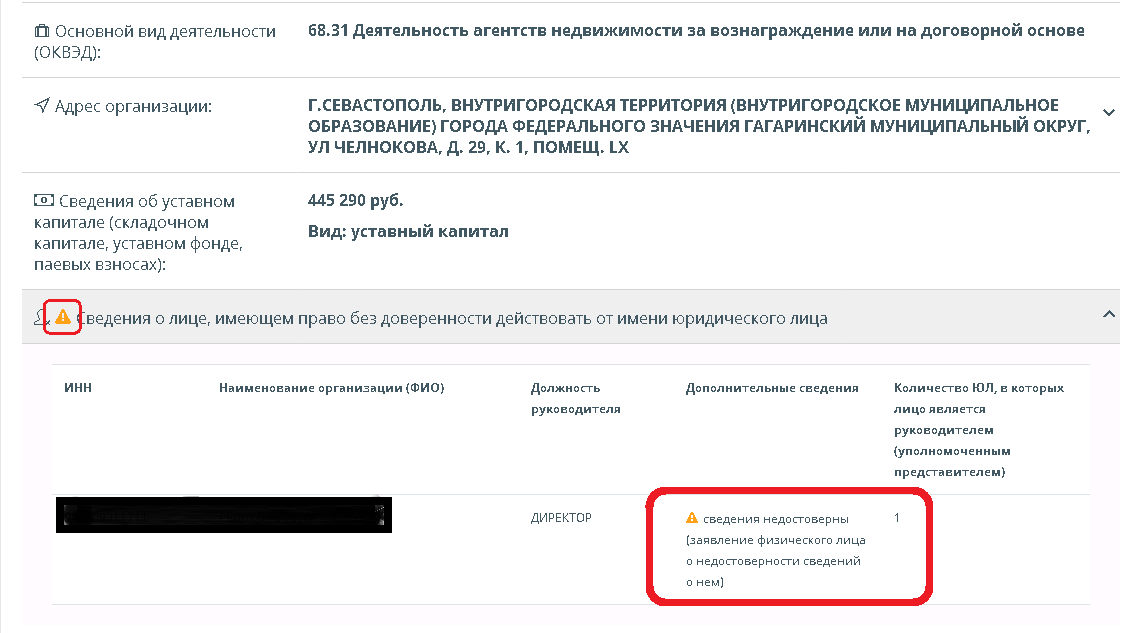 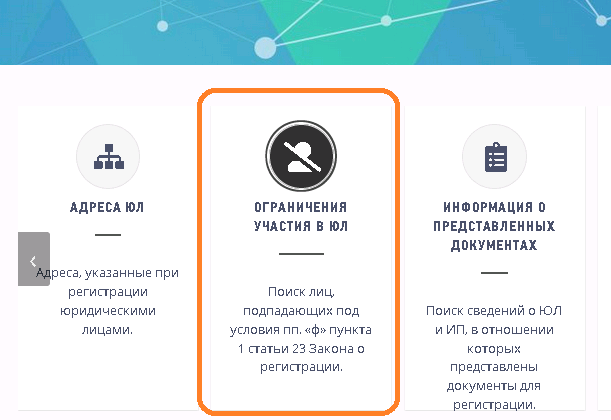 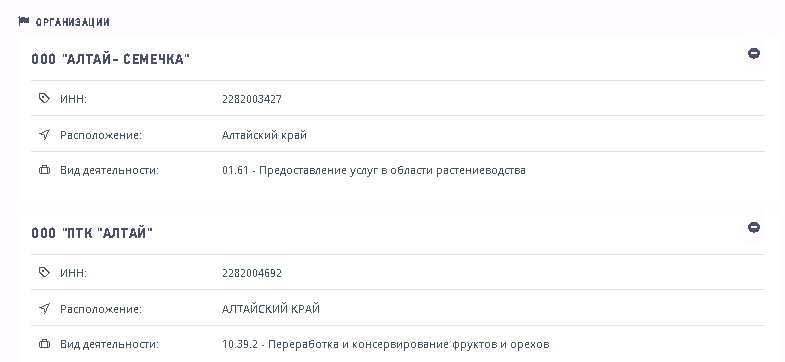 8
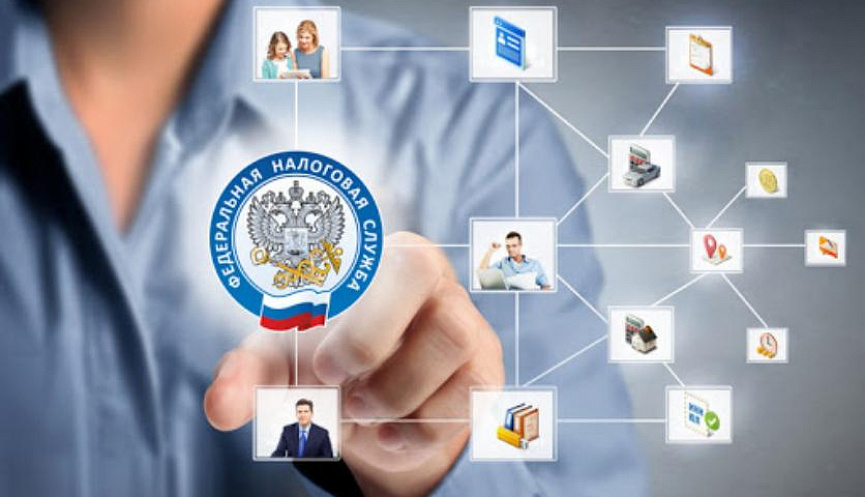 9
Благодарю за внимание!